Peut-on se faire justice soi-même ?
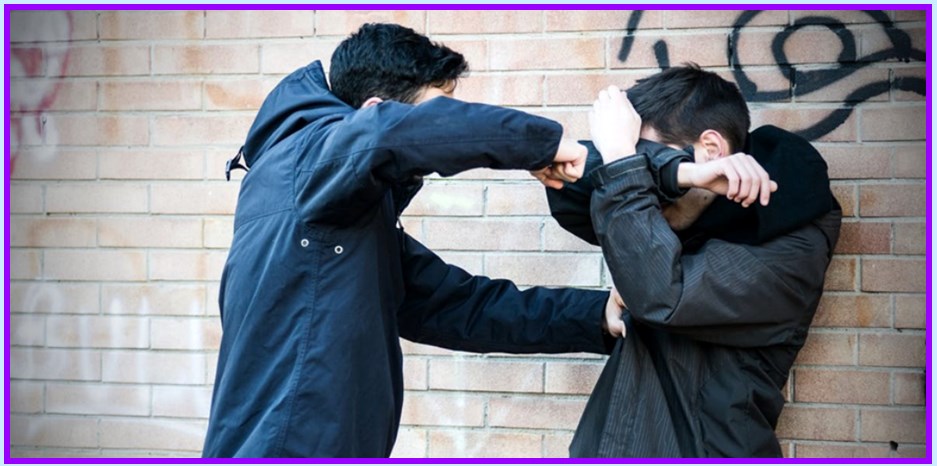 Source : Dossierfamilial.com   21 / 12 / 2017
Le dilemme moral du tramway fou (Philippa Foot)
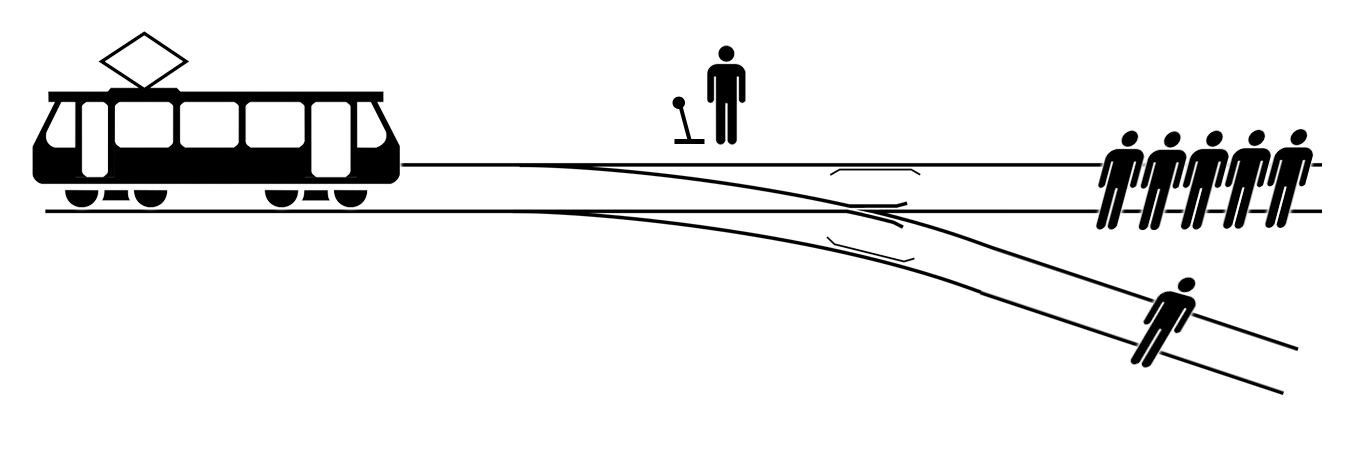 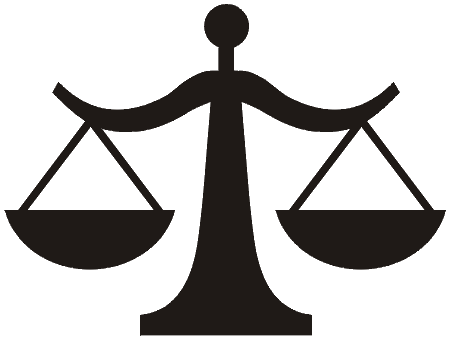 A
B
Fr.wikipedia.org
Pixabay.com
« Vous êtes responsable de l’aiguillage d’un train. Mais le train s’est emballé et le conducteur ne peut freiner. Si vous ne faites rien, les 5 ouvriers situés sur le rail principal mourront écrasés. Vous pouvez dévier le train sur une autre voie mais vous condamnez vous-même 1 ouvrier. Que faites-vous ? »
Dilemme moral : face à une agression
« Vous vous faites violemment agresser et voler dans une petite rue par quelqu’un que vous connaissez. Mais il n’y a pas de témoin et vous n’avez aucune preuve de culpabilité permettant de faire arrêter votre agresseur qui risque donc de ne jamais être puni. Que faites-vous ? Vous allez directement vous venger vous-même votre agresseur mais en risquant du coup d’être vous-même condamné pour agression ? Ou vous portez plainte et faites appel aux tribunaux officiels de justice en sachant que votre agresseur risque d’être innocenté faute de preuves ? »
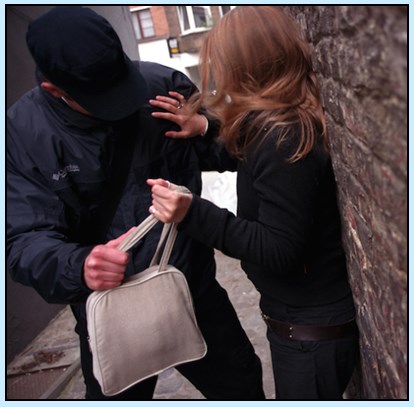 Source : Moustique.be   05 / 02 / 2016
La légitime défense : ce que dit la loi
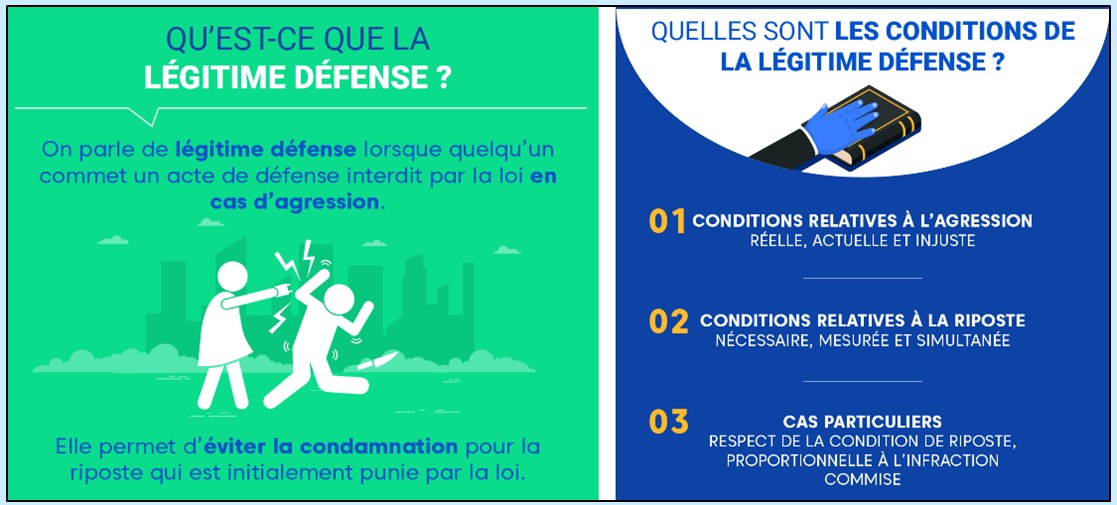 Source : infographie du site Justifit.fr   20 / 08 / 2020
https://www.justifit.fr/b/guides/droit-penal/legitime-defense/
L’affaire Stephan Turk, le bijoutier de Nice
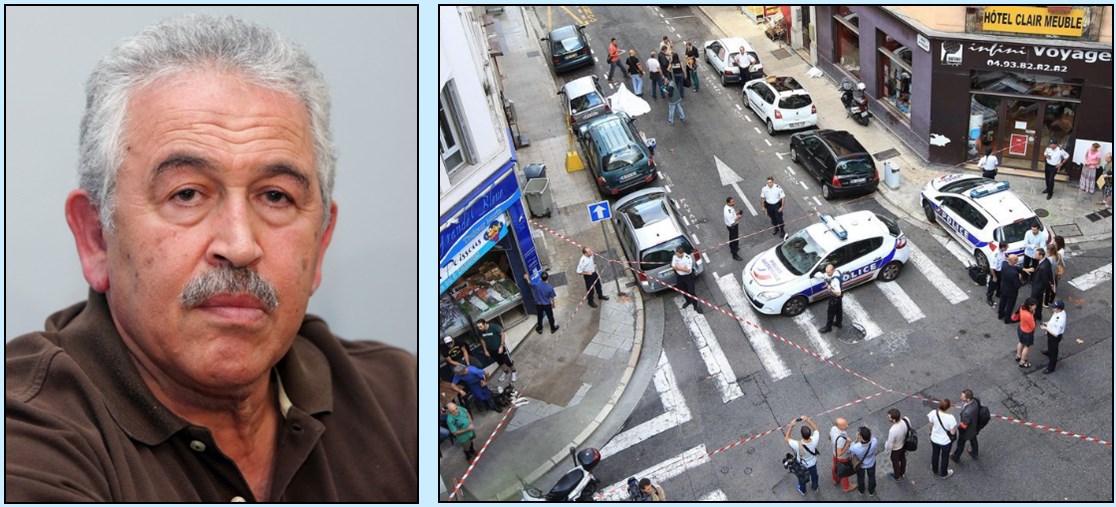 Source : Rtl.fr   31 / 05 / 2018
Source : Liberation.fr   17 / 09 / 213
L’affaire Stephan Turk, le bijoutier de Nice
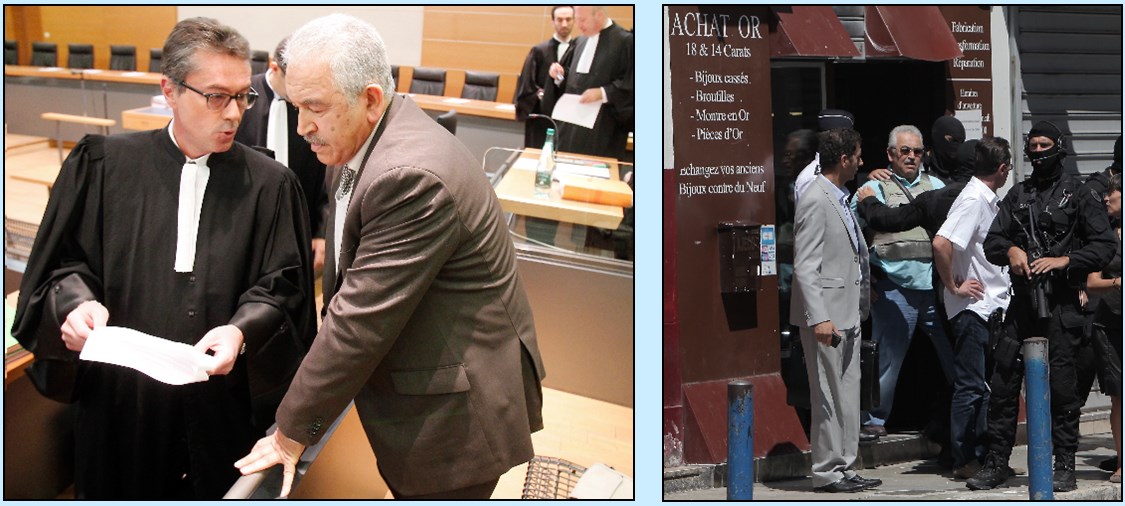 Source : Nicematin.com   28 / 04 / 2016
Source : Nicematin.com   28 / 04 / 2016
L’affaire Jacqueline Sauvage
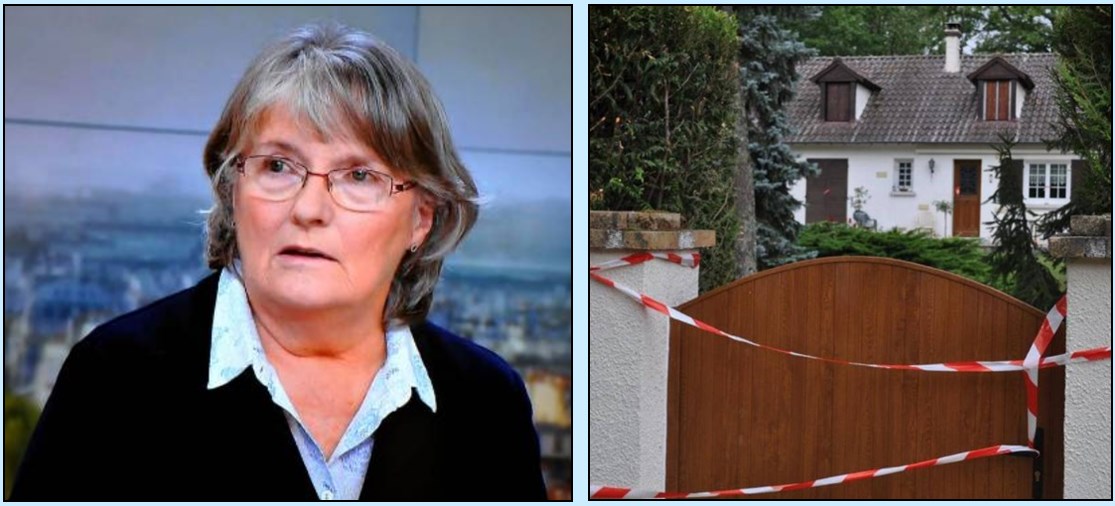 Source : Larep.fr   29 / 07 / 2020
Source : Lamontagne.fr   27 / 10 / 2016
L’affaire Jacqueline Sauvage
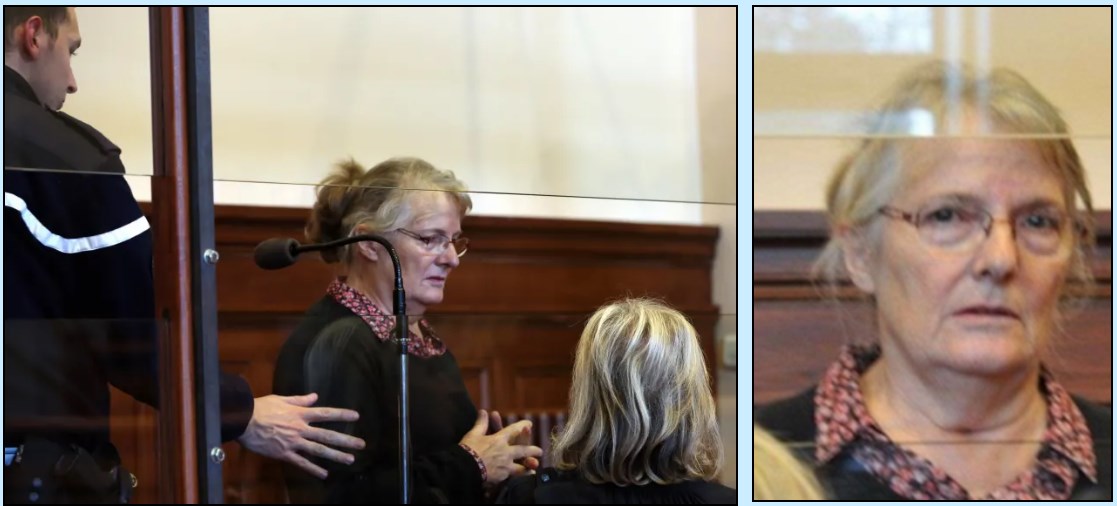 Source : Lanouvellerepublique.fr   03 / 10 / 2018
Source : Ipreunion.fr   10 / 09 / 2017
L’affaire Jacqueline Sauvage
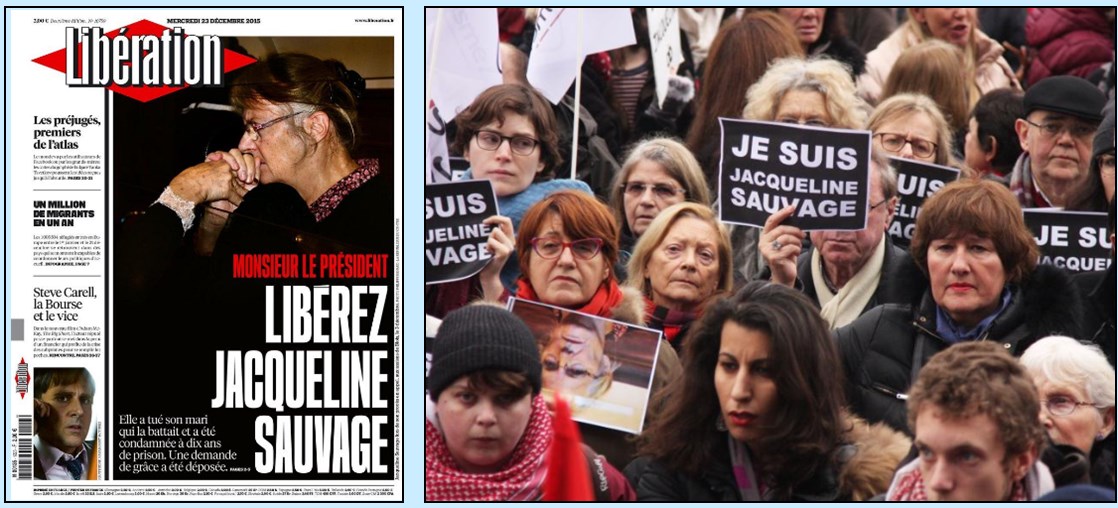 Source : Liberation.fr   24 / 11 / 2016
Source : Rtl.fr   18 / 08 / 2016
L’affaire Krombach - Bamberski
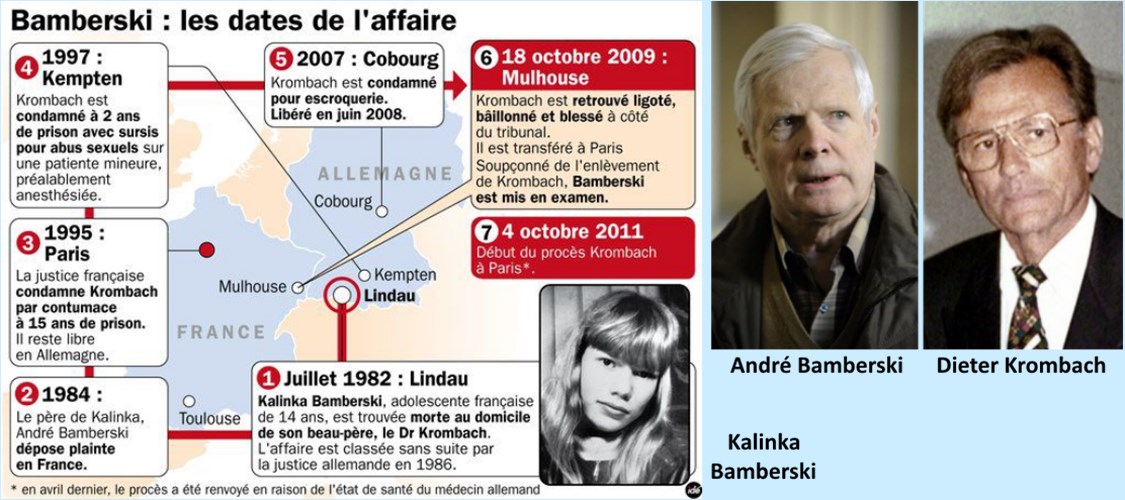 Source : Ladepeche.fr   04 / 10 / 2011
Source : Dna.fr   04 / 10 / 2011
L’affaire Krombach - Bamberski
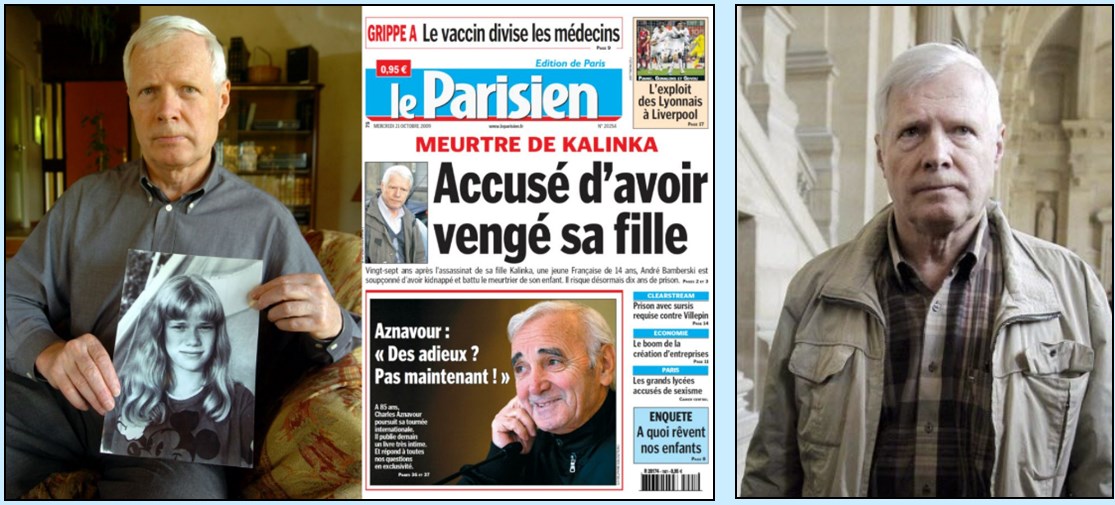 Source : Estrepublicain.fr   31 / 03 / 2011
Source : Leparisien.fr   16 / 03 / 2016
Et au collège ?
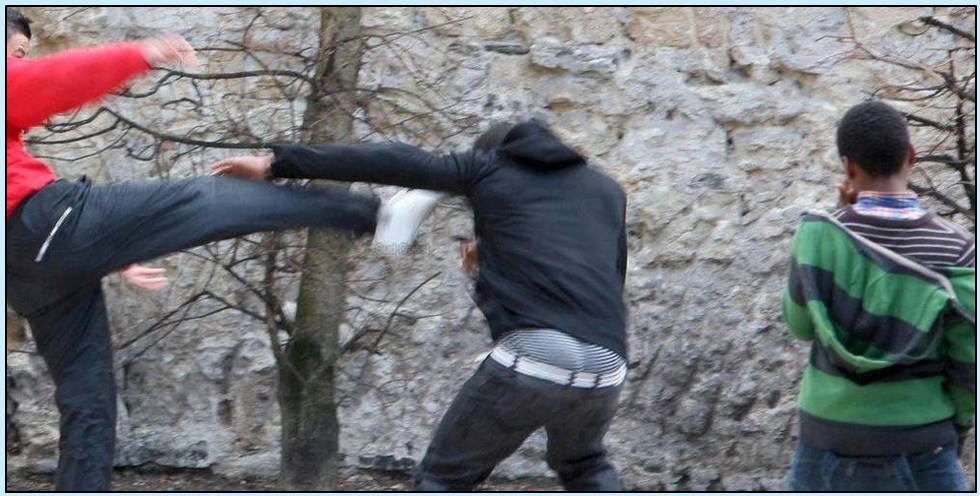 Source : Estrepublicain.fr   13 / 03 / 2015
Bilan : pourquoi on ne doit pas se faire justice soi-même
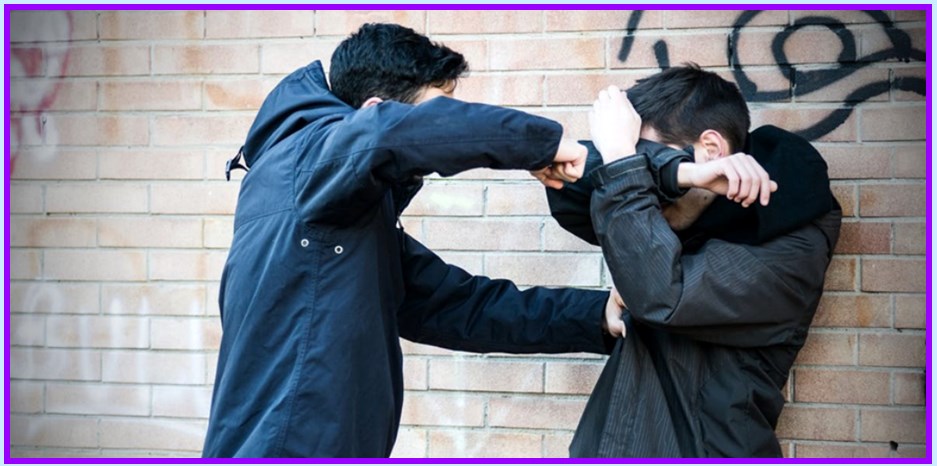 Source : Dossierfamilial.com   21 / 12 / 2017